Feature 
Extraction
2D-Max Pooling
2D-Convolution
2D-Max Pooling
2D-Convolution
210@5*6*32
210@22*26*16
210@11*13*32
210@11*13*16
210@22*26*1
Time Steps
TUH EEG
Corpus
Channels
2D-Convolution
1D-Convolution
Feature Length
2D-Max Pooling
Flatten
210@5*6*64
210@16
210@2*3*64
210@384
Sequential Modeler
Post Processor
Output Gate
Input Gate
Output
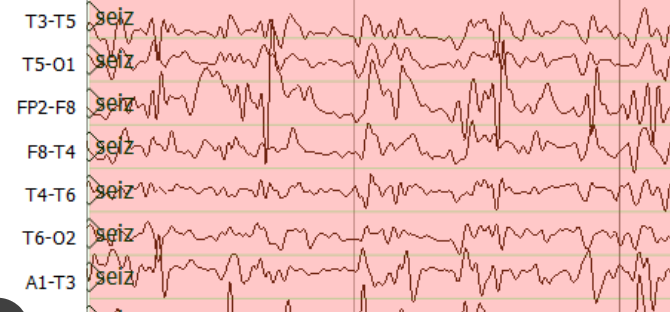 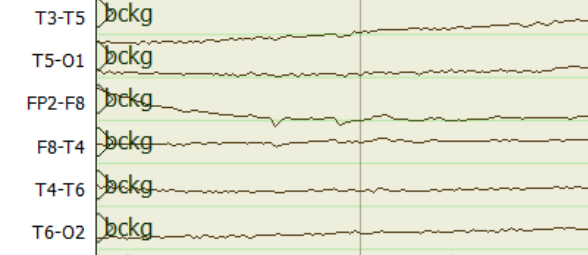 1D-Max Pooling
26@16
Forget Gate
Learning Long-Term Dependencies with B- LSTM